Тренажёр 
«ЧК, ЧН, НЧ, ЧТ, ЩН 
и 
мягкий знак»
Дауб О.В.
учитель начальных классов
ЧН
?
КРОШЕЧ  НЫЙ
?
ДЕН  КИ
Ь
НЧ
?
ПОН  ЧИК
?
МАЛ  КИ
Ь
НЧ
?
ПТЕН  ЧИК
ЧК
?
КОРОЧ  КА
?
СНЕГИР
Ь
ЧК
?
ТАРЕЛОЧ  КА
?
ВРАТАР
Ь
НЧ
?
БЛИН  ЧИК
?
ПАЛ  ТО
Ь
ЩН
?
ПОМОЩ  НИК
?
КОН  КИ
Ь
?
Ь
ПАЛ  ЧИК
ЧН
?
НОЧ  НОЙ
ЩН
?
ХИЩ  НИК
?
СОСУЛ  КА
Ь
ЧК
?
КУРОЧ  КА
?
ЯНВАР
Ь
ЧТ
?
ПОЧ  ТА
?
ОГОН  КИ
Ь
КОЛ  КА
?
Ь
Тучный, скучный и мучной,Мощный, точный и речной,Кочки, бочки, точки,Дочки и сыночки,Есть в словах чк, чнИ встречается щн.Знаем точно: в тех словахМы не пишем мягкий знак,В сочетании чкМеста нет для смельчака.Мягкий знак не нужен там,Это сразу ясно нам!
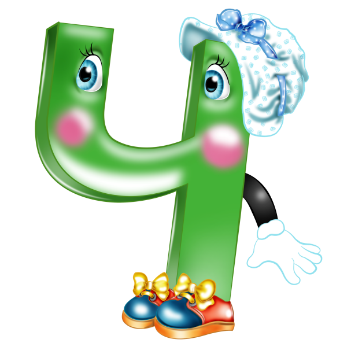 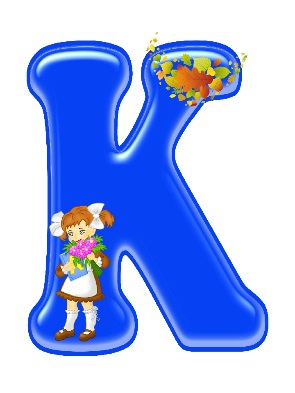 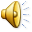 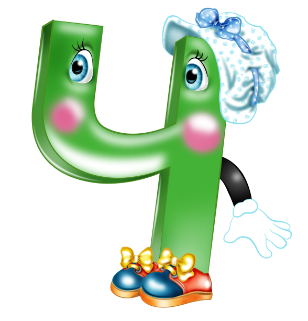 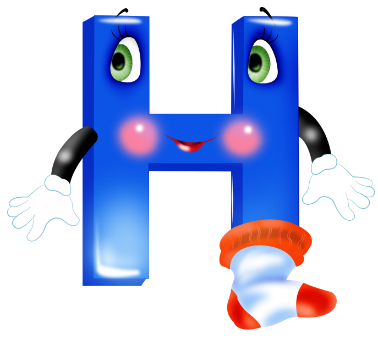 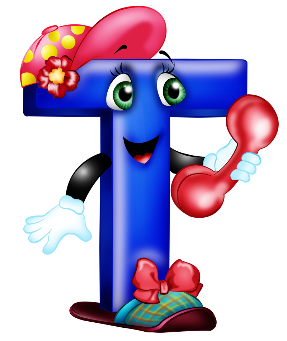 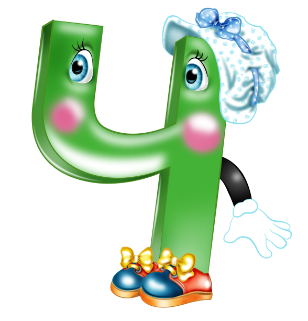 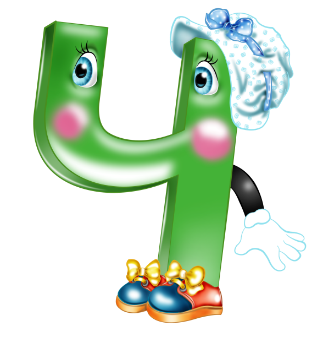 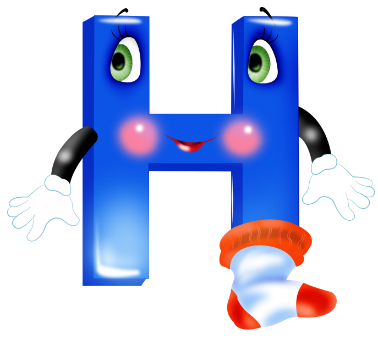 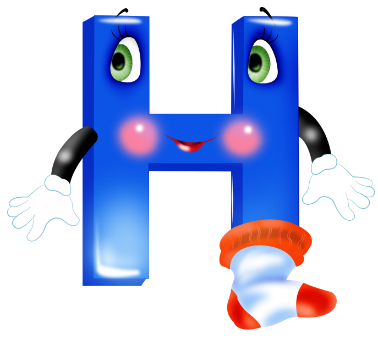 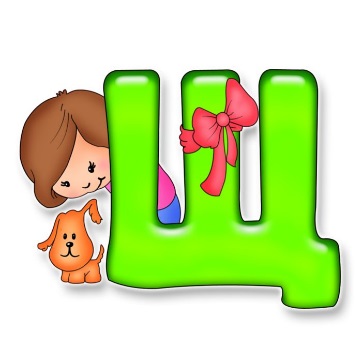 Вы можете использовать 
данное оформление 
для создания своих презентаций, 
но в своей презентации вы должны указать 
источник шаблона: 

Фокина Лидия Петровна
учитель начальных классов
МКОУ «СОШ ст. Евсино»
Искитимского района
Новосибирской области
Информационные источники
Рамка https://img-fotki.yandex.ru/get/9836/23869276.127/0_a816c_ea240302_XL.png 
Снеговик https://img-fotki.yandex.ru/get/17871/112424586.a8a/0_e4391_b8682a03_orig.png
Сайт http://linda6035.ucoz.ru/
На момент создания ресурса ссылки являются активными